PHÒNG GIÁO DỤC VÀ ĐÀO TẠO QUẬN THANH XUÂN
TRƯỜNG MẦM MẦM NON ÁNH SAO
LĨNH VỰC PHÁT TRIỂN NGÔN NGỮ

ĐỀ TÀI:
 KỂ CHUYỆN VÌ SAO THỎ CỤT ĐUÔI
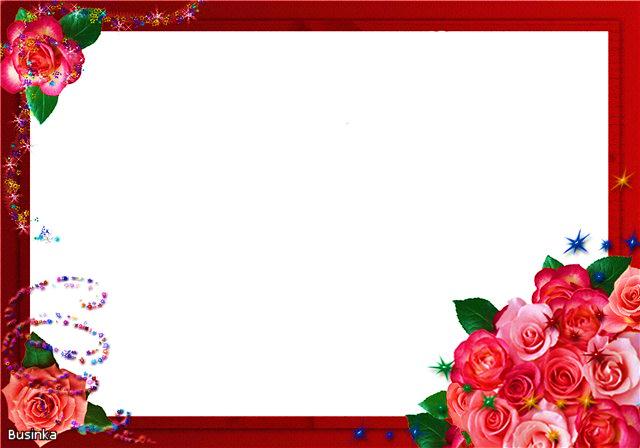 KỂ CHUYỆN BÉ NGHE
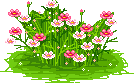 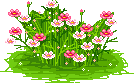 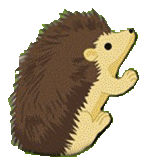 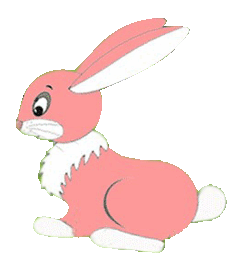 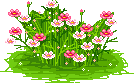 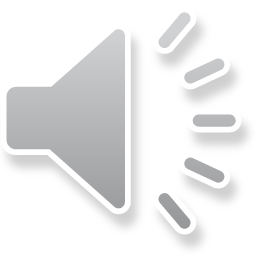 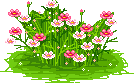 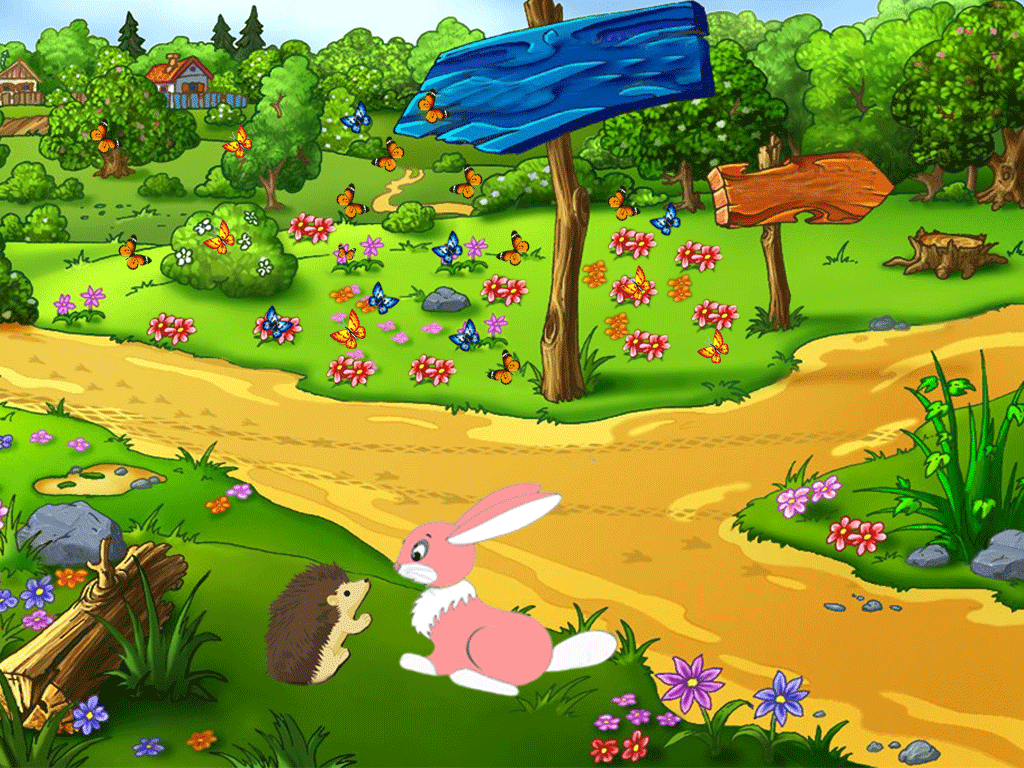 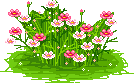 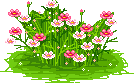 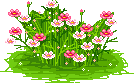 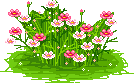 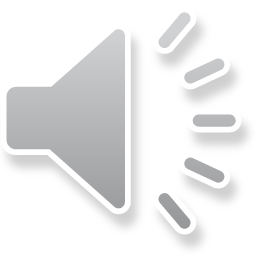 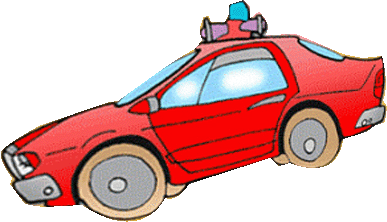 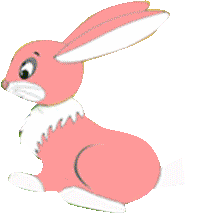 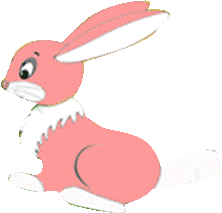 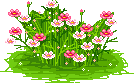 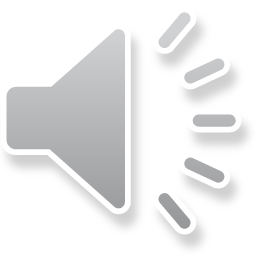 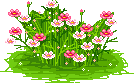 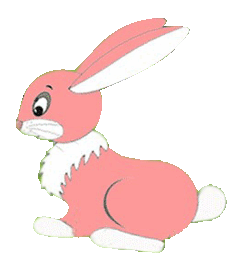 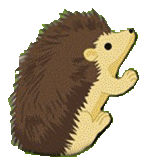 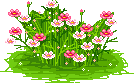 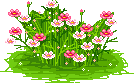 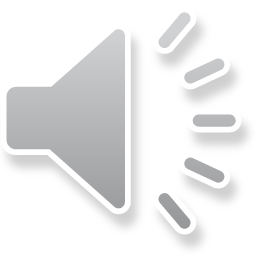 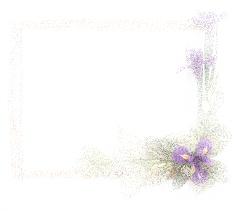 Đọc và giải thích từ khó
Cẩn thận: làm việc chu đáo, ít xảy ra sai sót, 
ít mắc lỗi
Ngắn ngủn: ngắn quá như bị cắt.
Ân hận: cảm thấy có lỗi vì để xảy ra việc gì đó
Bẽn lẽn: rụt rè, thẹn thùng và có ngập ngừng.
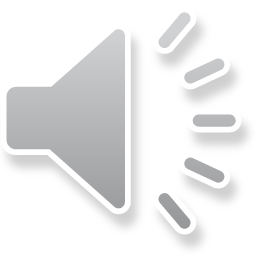 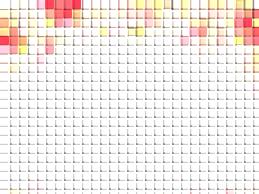 Ô SỐ BÍ ẨN
1. Trong câu truyện có những nhân vật nào?
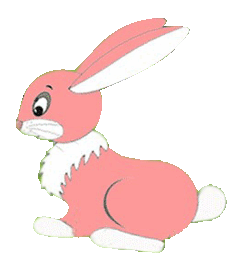 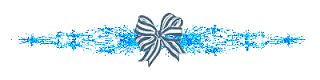 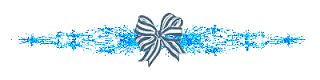 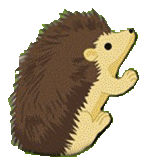 2. Thỏ và Nhím tính tình như thế nào?
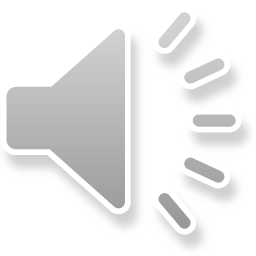 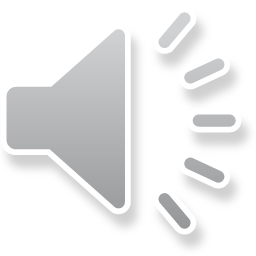 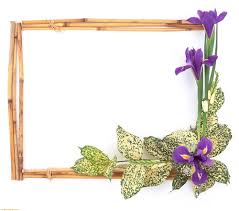 3. Thỏ rủ Nhím đi chơi như thế nào?
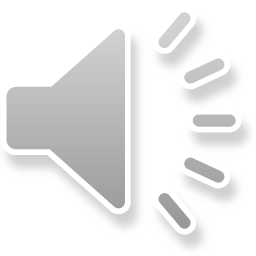 4. Tại sao Nhím không chịu sang bên kia đường với Thỏ?
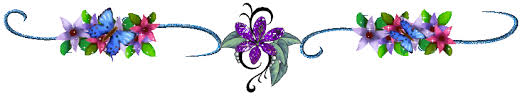 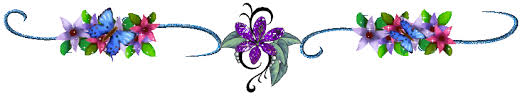 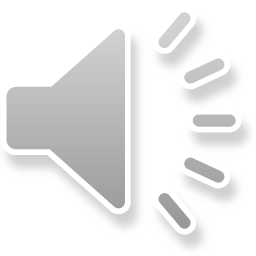 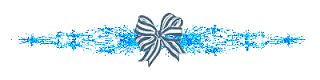 5. Trước câu trả lời của Nhím, Thỏ đã suy nghĩ và hành động gì?
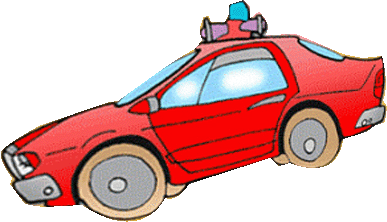 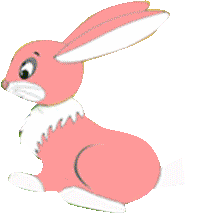 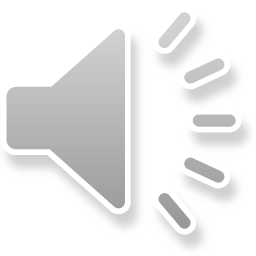 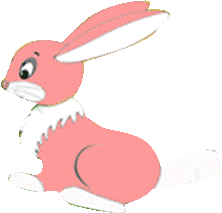 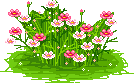 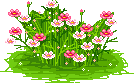 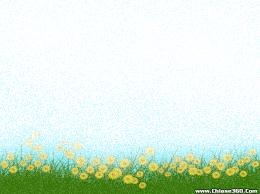 6. Thỏ bị nạn, Nhím đã làm gì?
Nếu con chơi với bạn, khi bạn bị ngã con sẽ làm gì?
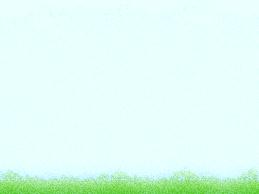 6. Vì sao Thỏ cụt đuôi?
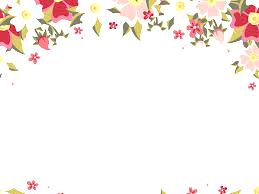 7. Trong truyện con học tập nhân vật nào? 
Vì sao?
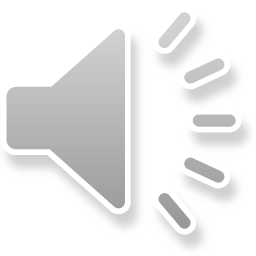 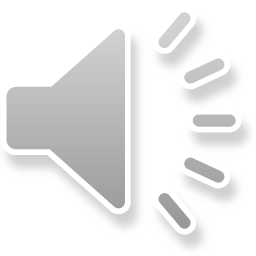 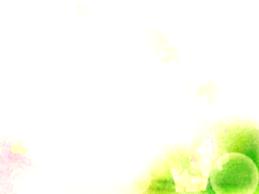 8. Chuyện nhắc nhở chúng ta khi qua đường phải làm gì?
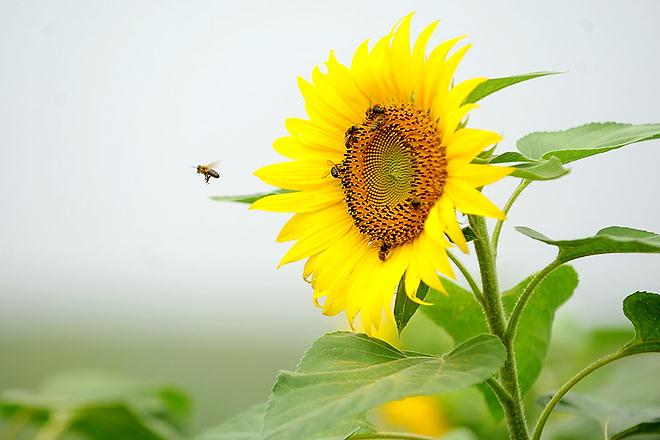 HOẠT ĐỘNG 3: TRÒ CHƠI
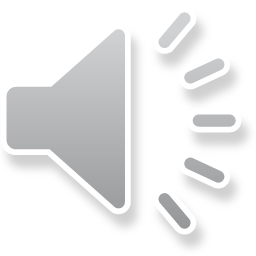 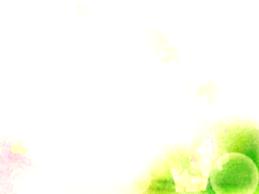 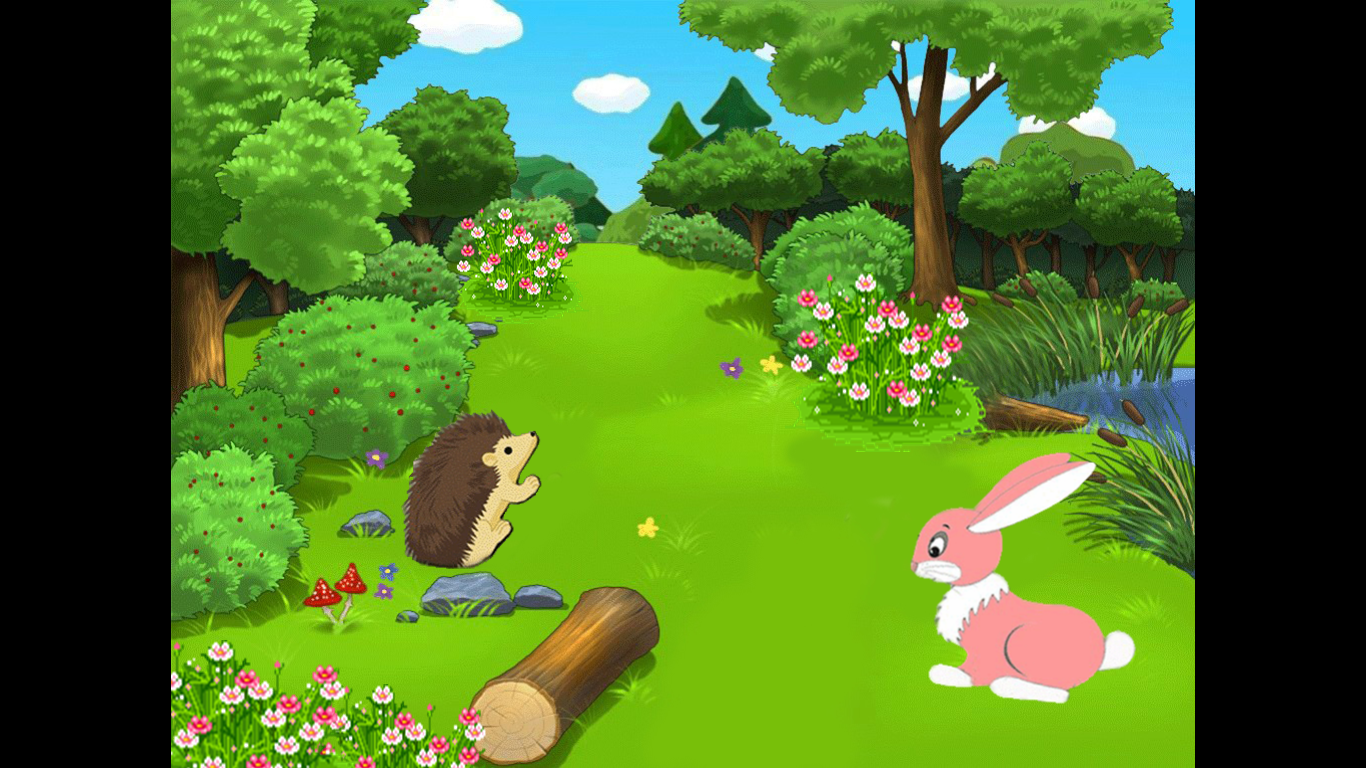 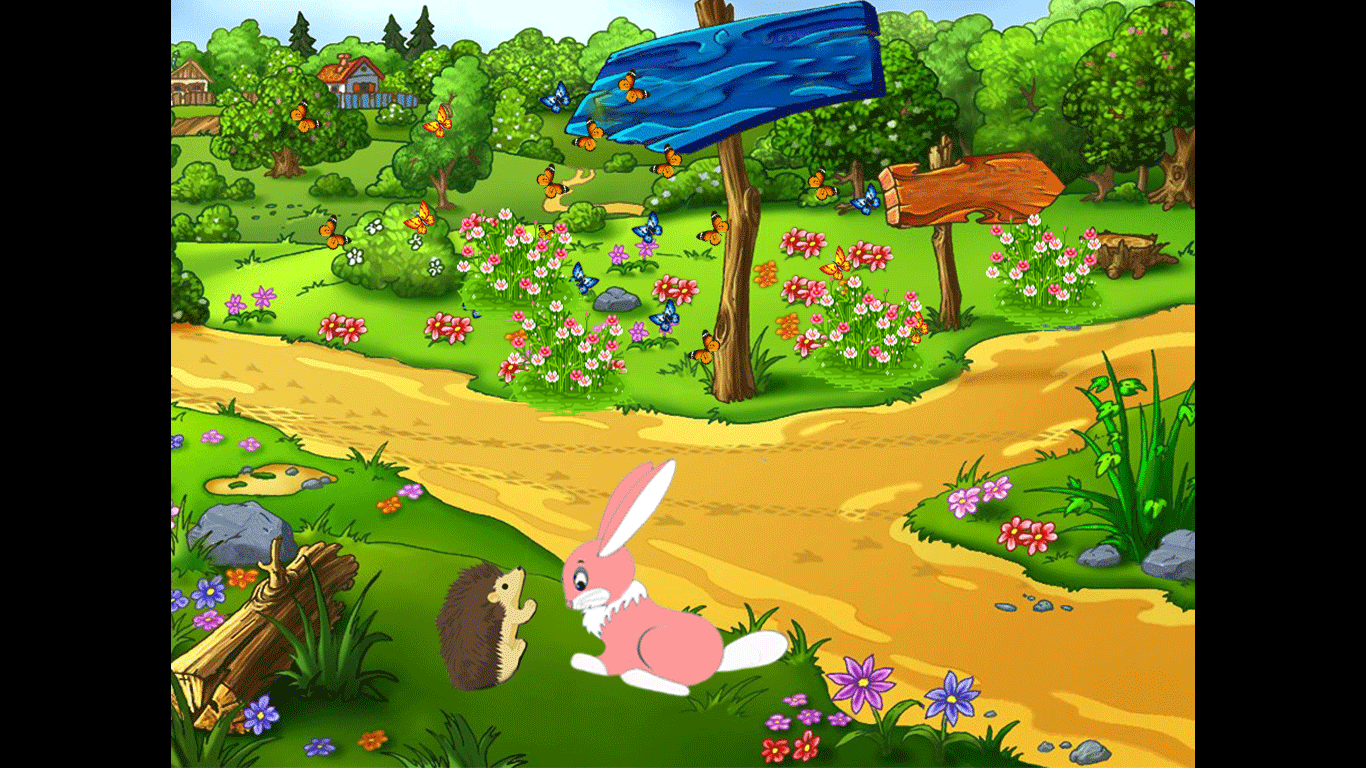 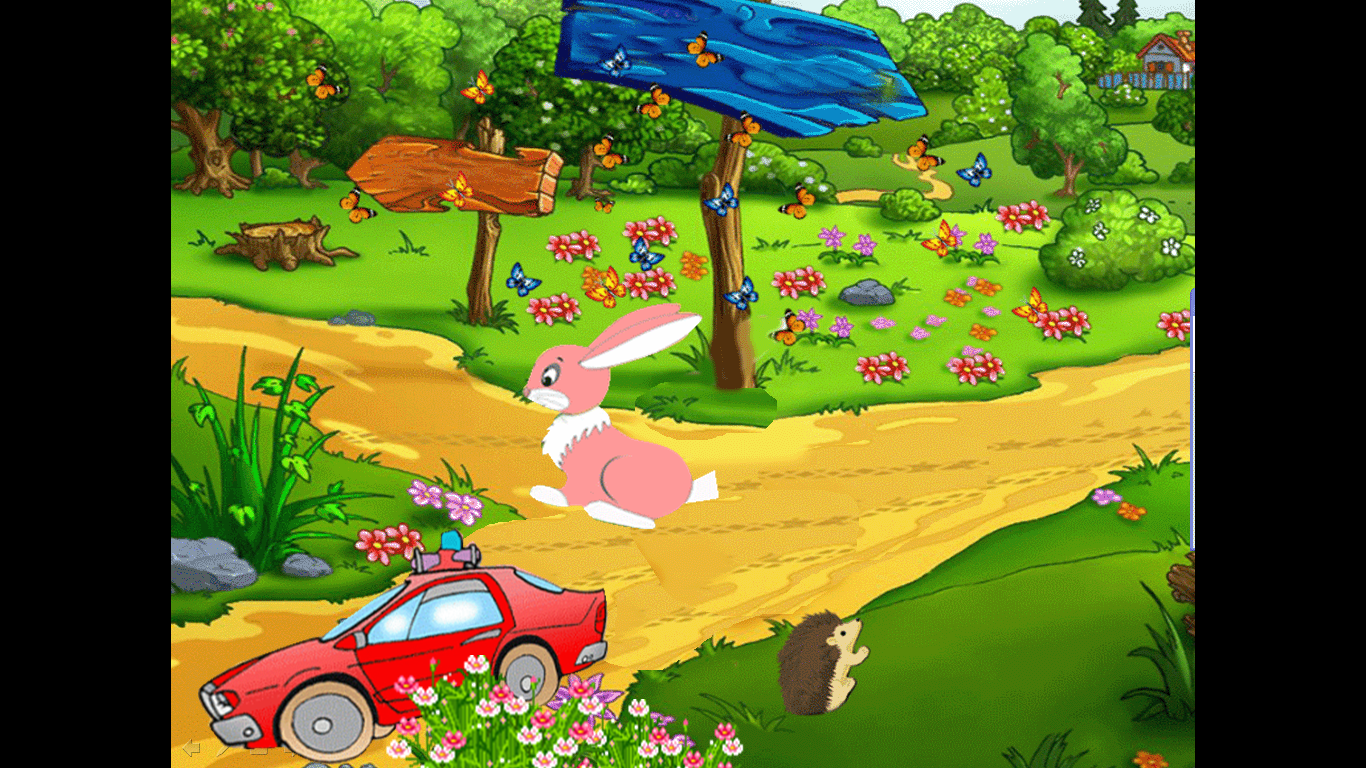 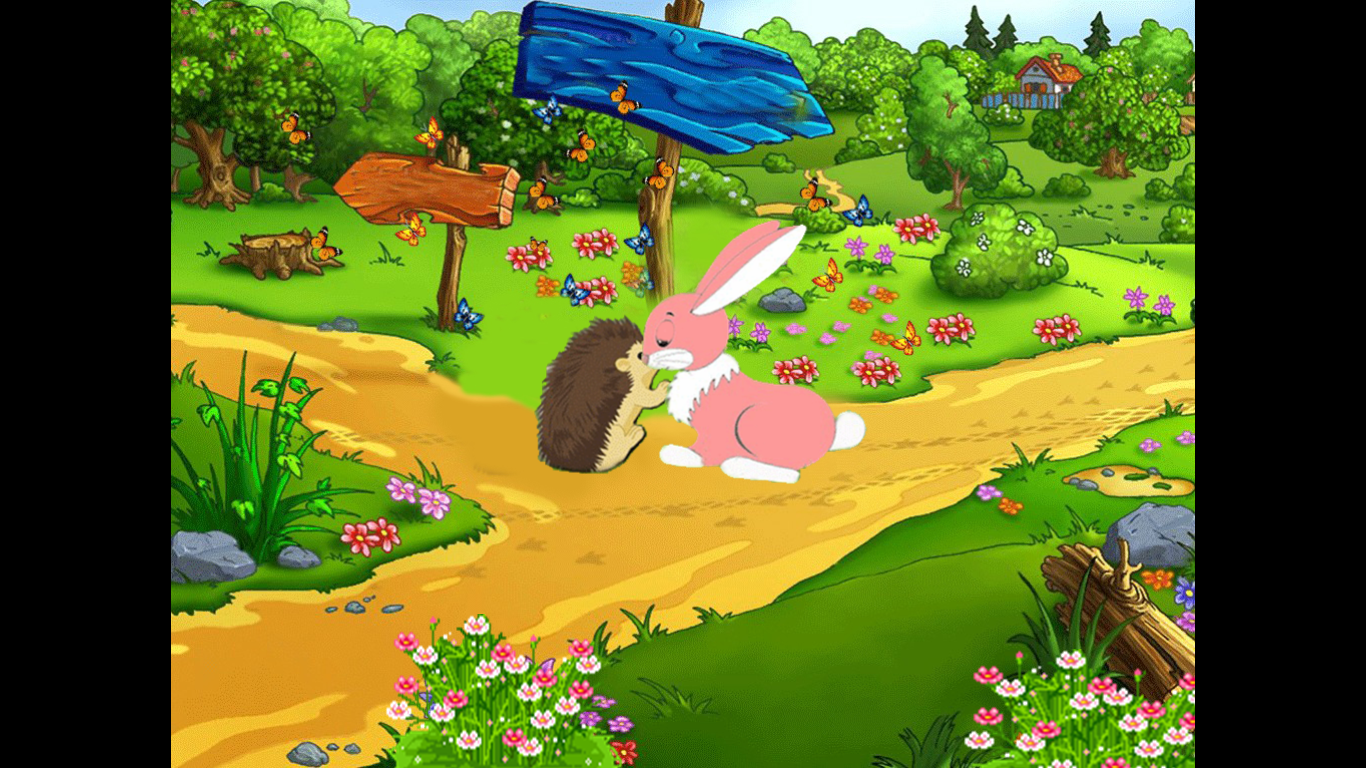 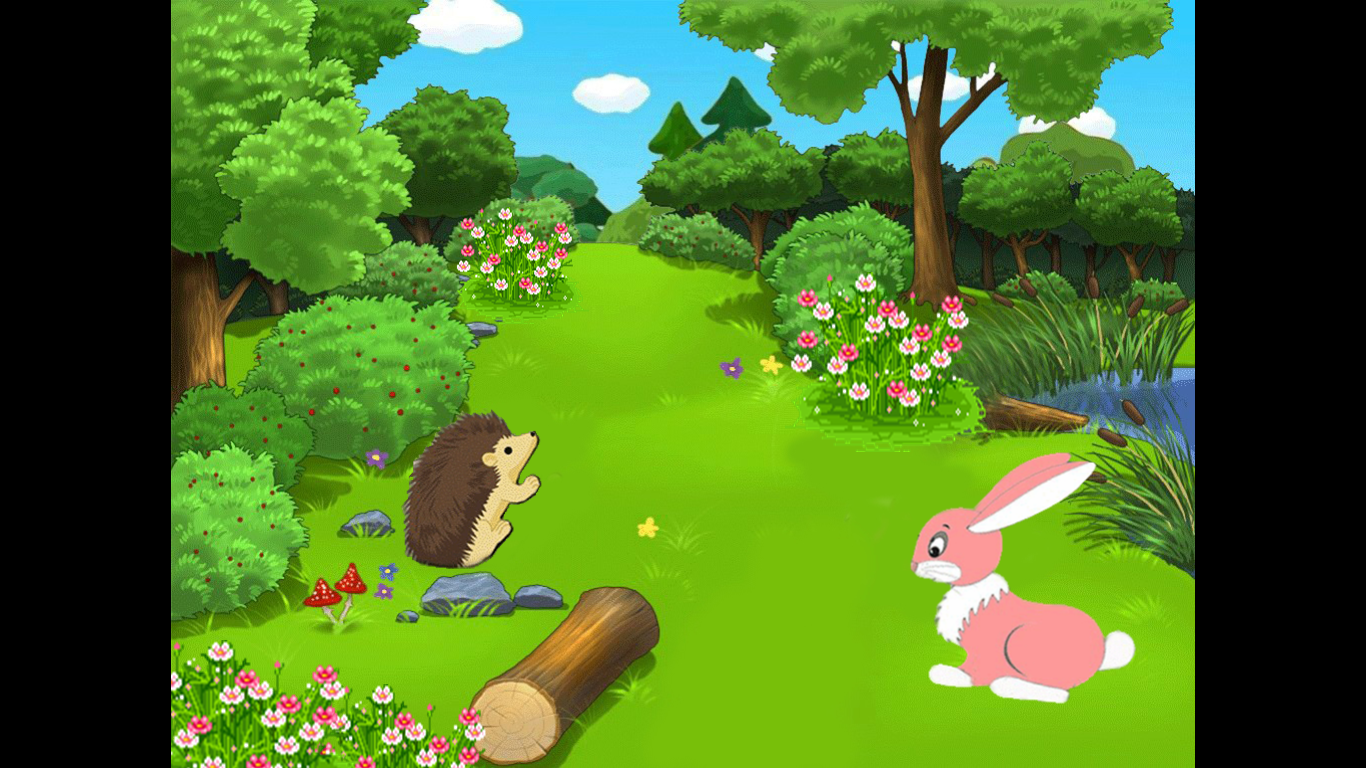 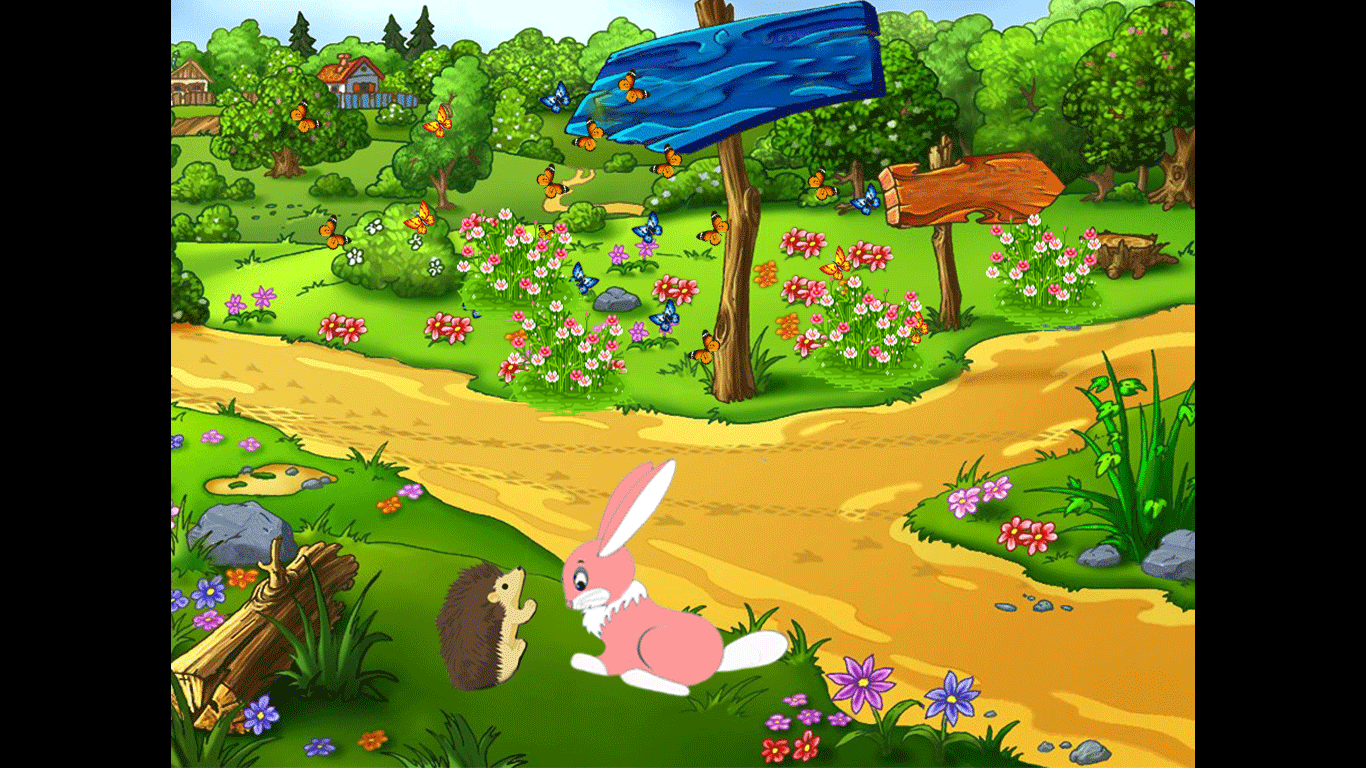 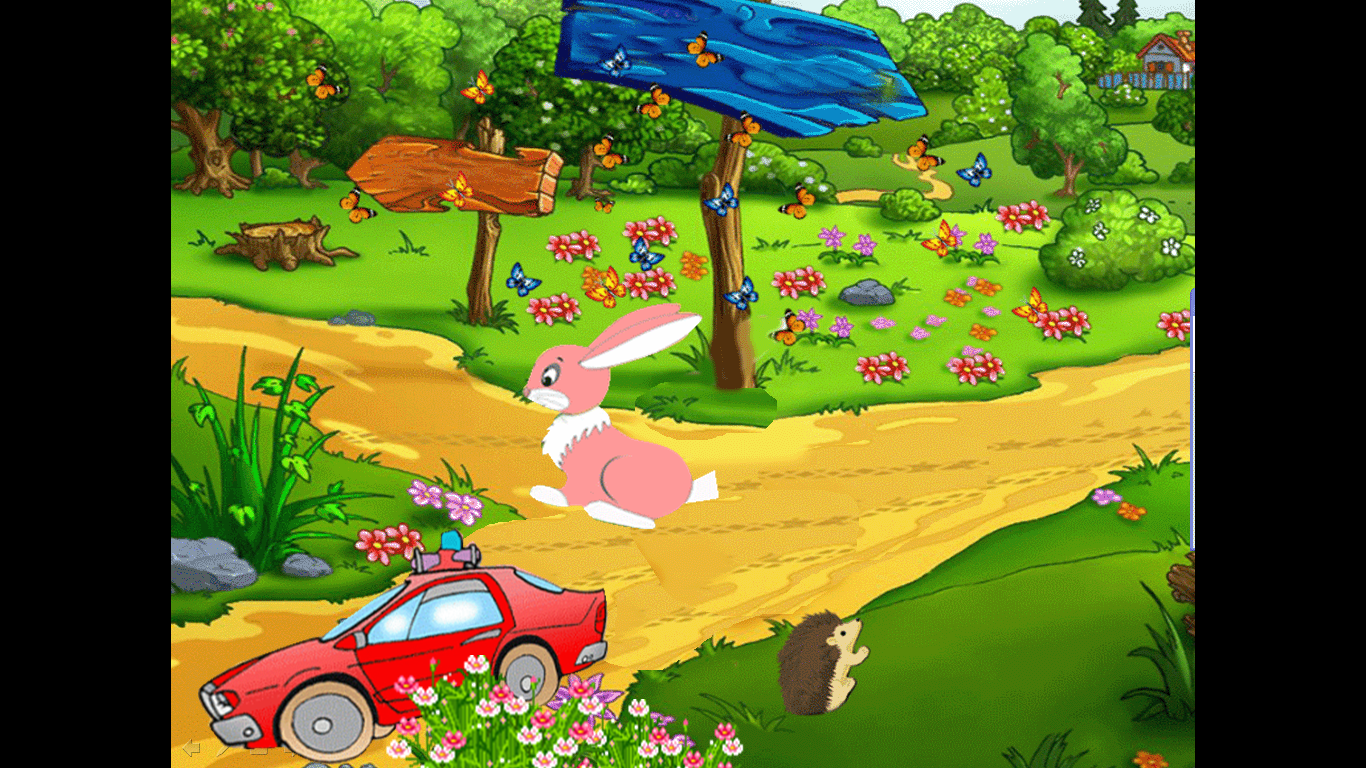 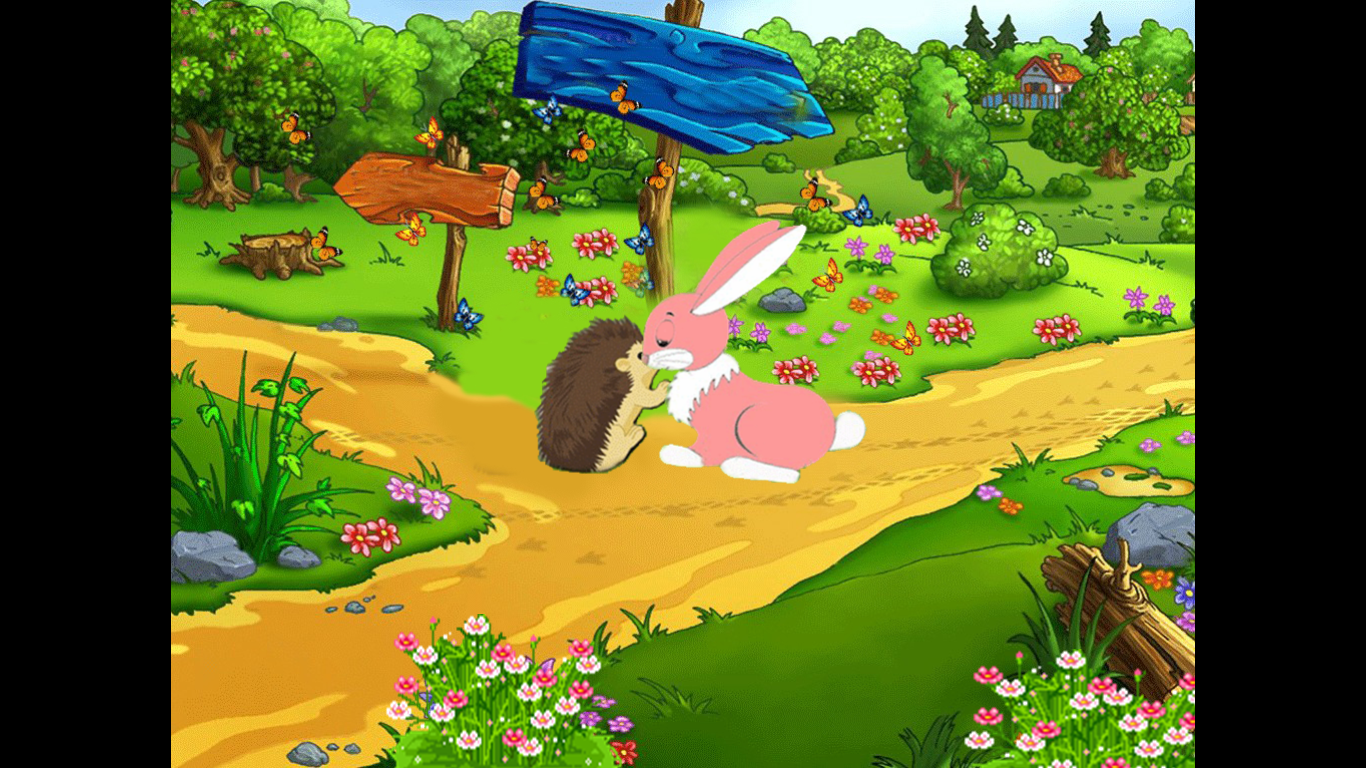 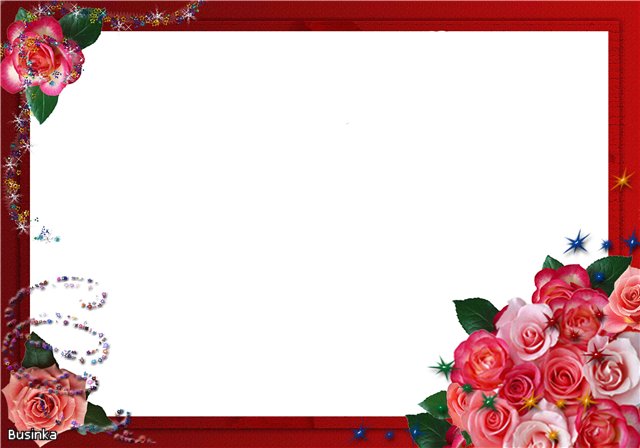 Bài học đến đây là kết thúc
KÍNH CHÚC QUÝ CÔ NHIỀU SỨC KHOẺ
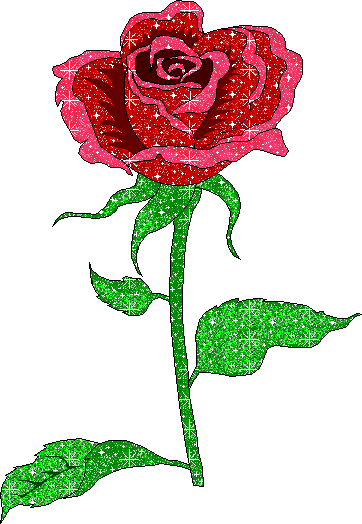 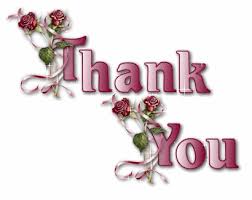